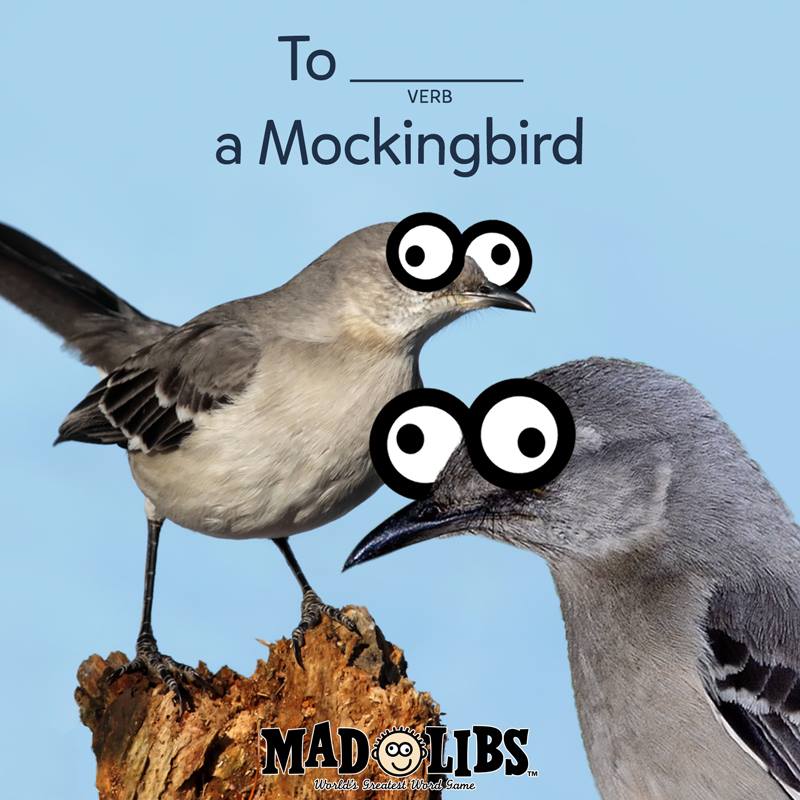 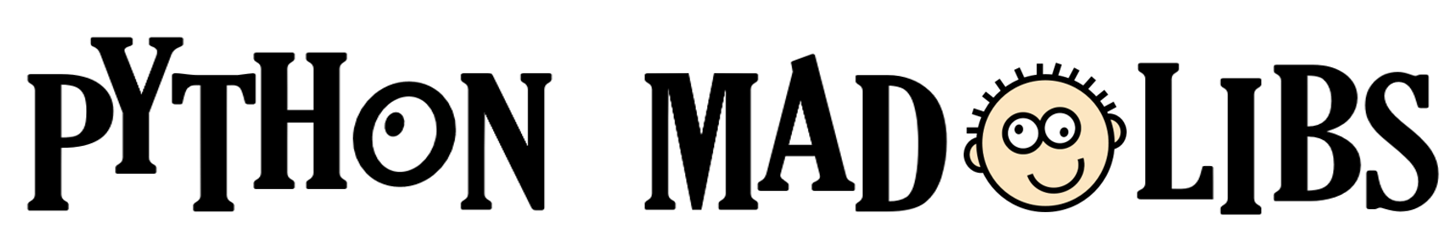 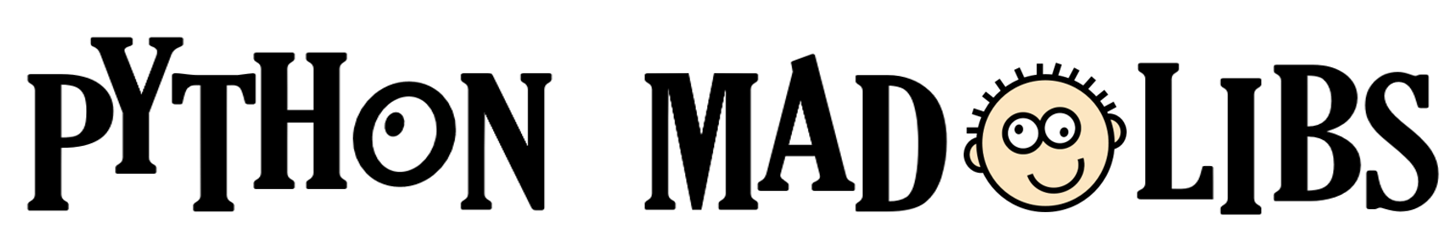 #1
Teachwithict.weebly.com
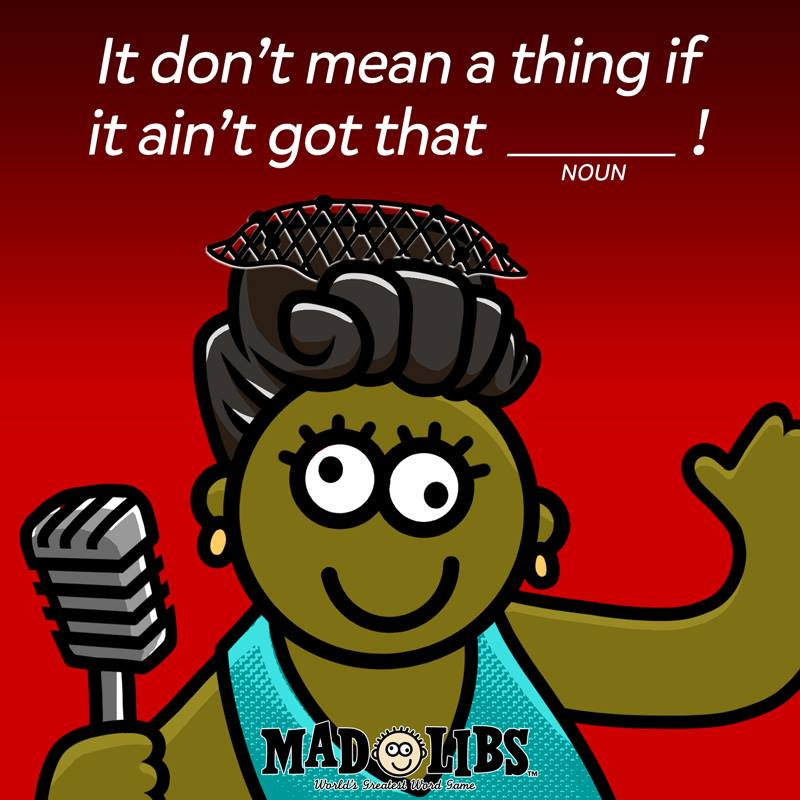 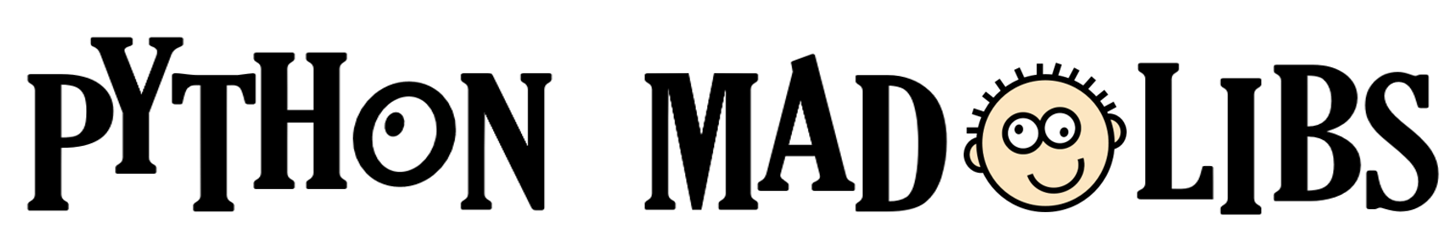 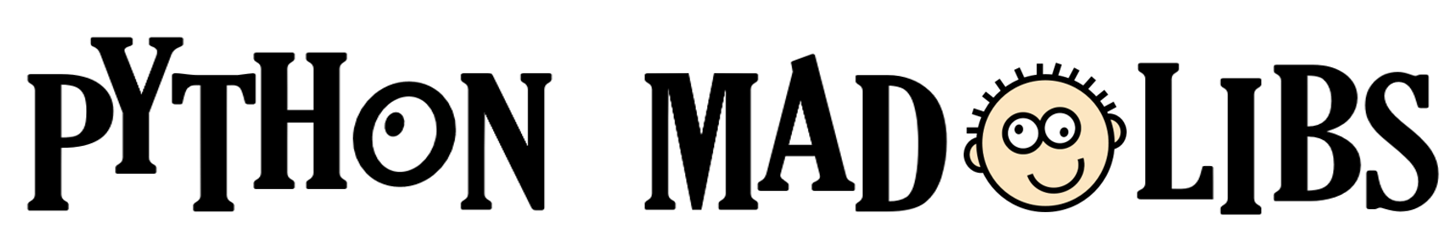 #2
Teachwithict.weebly.com
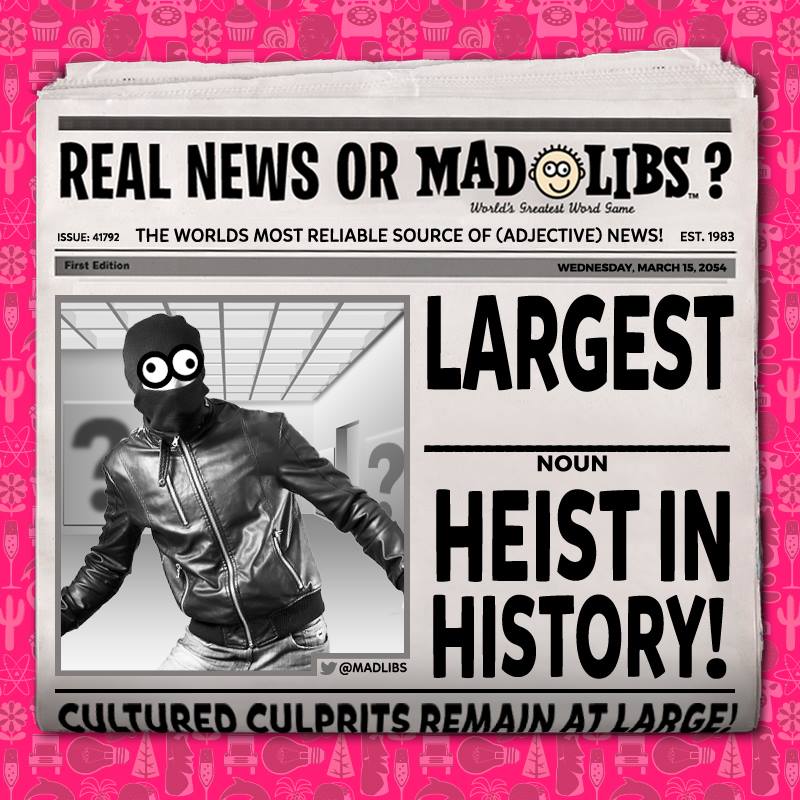 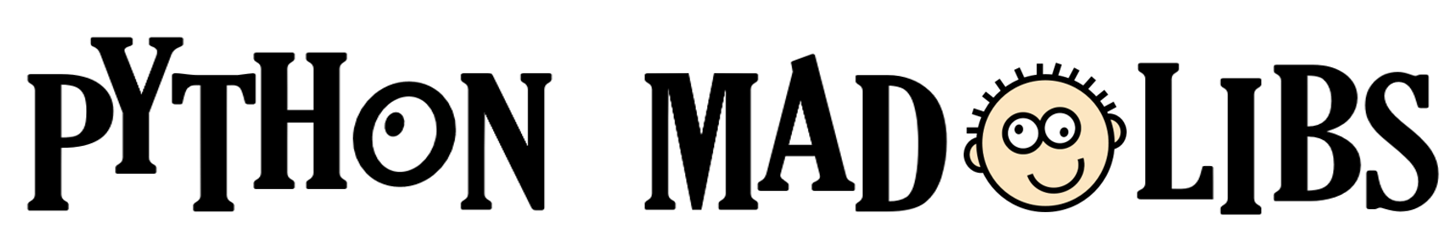 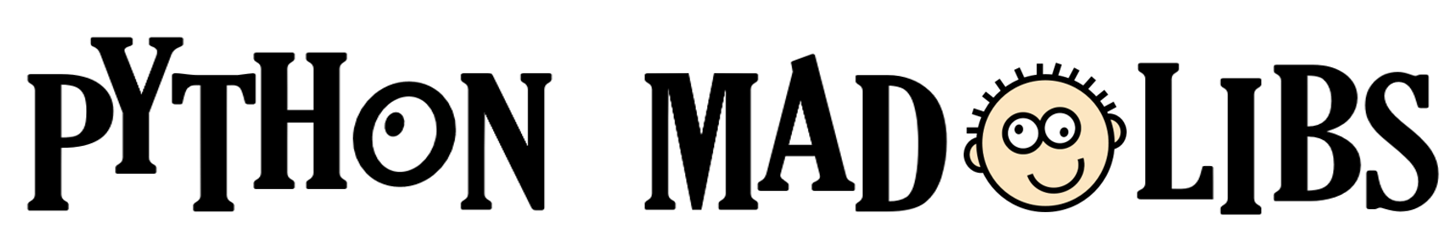 #3
Teachwithict.weebly.com
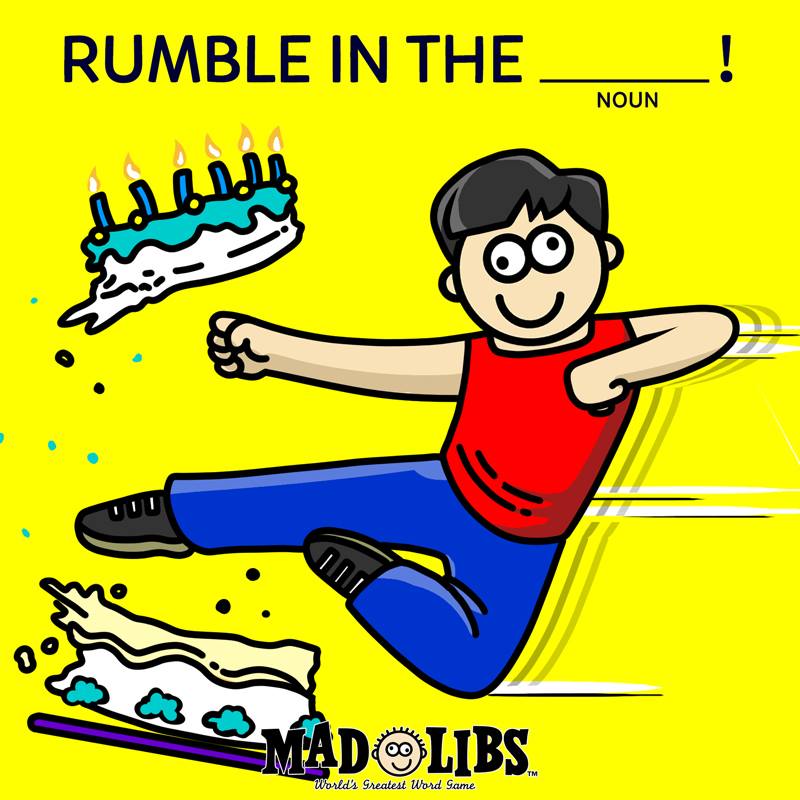 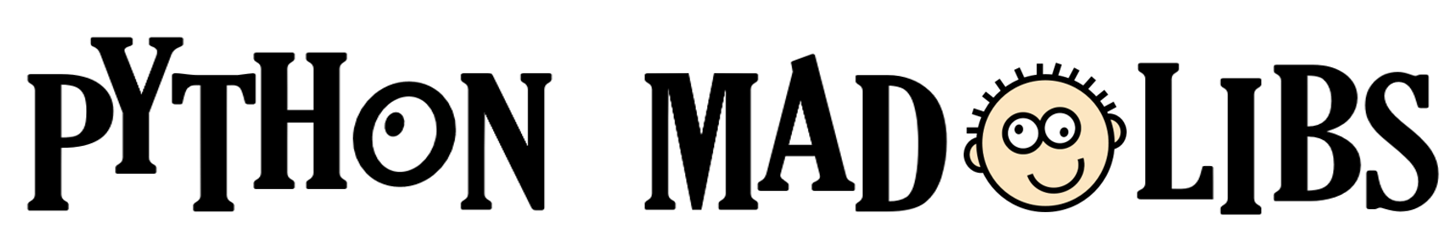 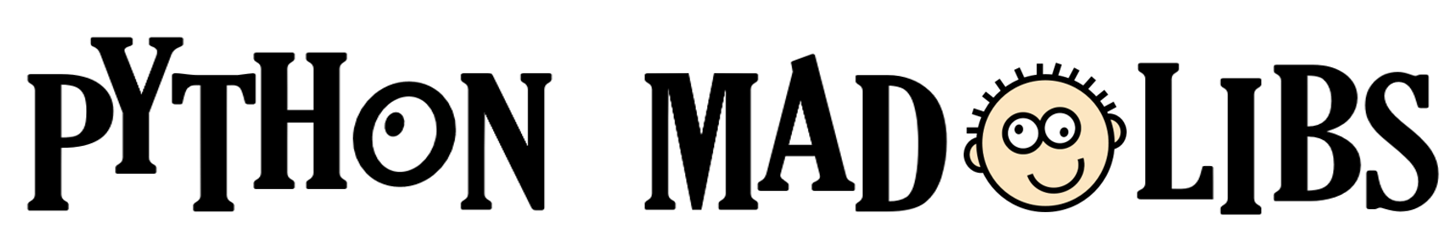 #4
Teachwithict.weebly.com
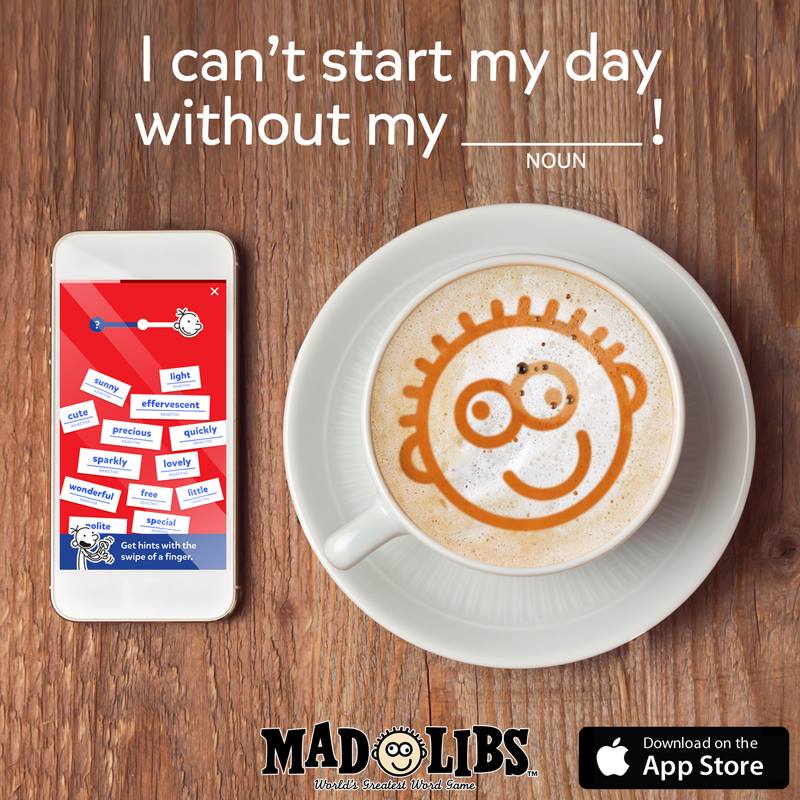 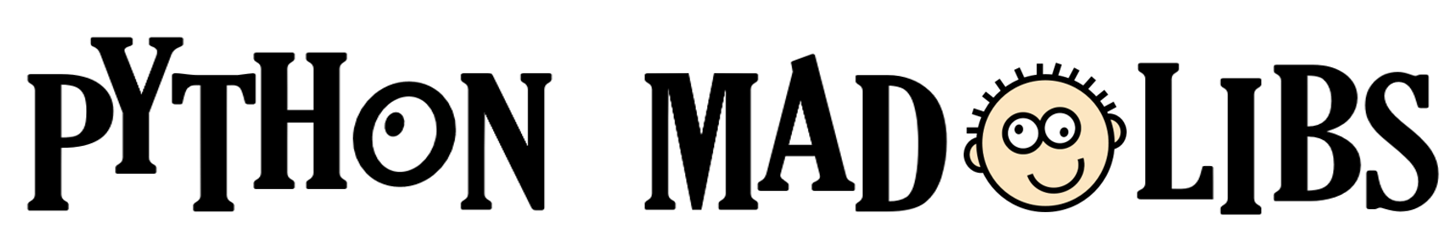 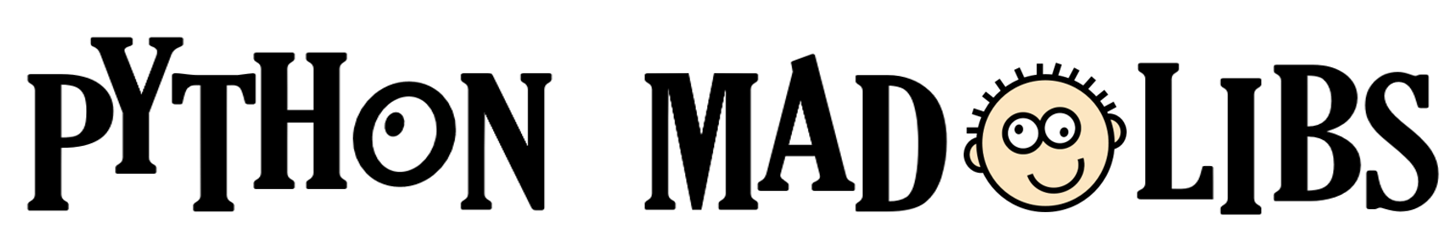 #5
Teachwithict.weebly.com